Operating
Operating
G3EFX   2
1
OPERATING
Always listen before calling and ask if the frequency is in use.

(a local station may be in contact with a distant station which you cannot hear)
G3EFX 2A1
2
CQ Calls
A CQ call is a general call to any amateur who may be listening.

It is an invitation to start a conversation.
G3EFX   2A2
3
Reply to CQ call
If replying to a CQ call it is usual practice to reply on the same frequency.
G3EFX 2A2
4
CQ Calls (SSB)
Use longer call to allow receiving station to tune in eg

“CQ CQ CQ from M0ABC CQ   Mike Zero Alpha Bravo Charlie”
  Sent three or four times.

Short pauses (3 seconds) between transmissions are acceptable.
G3EFX   2A2
5
CQ Calls (VHF FM)
Use short call eg

“CQ CQ CQ from M0ABC  Mike Zero Alpha Bravo Charlie”

Repeat only after a reasonable pause.   (30 seconds ?)
G3EFX   2A2
6
Change Frequency - 1
If calling CQ on a calling channel (eg 145.500 MHz) you must change frequency as soon as contact is established.

Calling channels should be kept clear at all other times.
G3EFX   2A2
7
Split Frequency
Sometimes, if a lot of people reply to a CQ call, the CQ station will say “listening five up” meaning “listening 5 kHz up.” This is called “split frequency” which helps ‘spread out’ the signals.
G3EFX  2A1
8
Change Frequency - 2
An alternative to a specific calling frequency, some channels are specified as “centres of activity”. 
eg 144.300 MHz is the allocated centre of activity for SSB voice. You can expect to find SSB signals from approximately 144.265 to 144.335 MHz.
G3EFX  2A2
9
Country prefixes
Memorise the following:
W    USA		F  	France
I	Italy		JA	Japan
VE	Canada		PA	Netherlands
VK	Australia	ZL	New Zealand
EI    Republic of Ireland
G3EFX   2A3
10
WHY Q codes - 1
Original use was to speed up Morse Code contacts.

Morse is quite slow – usually  < 20 wpm
(speech is at least 200 words per minute).

Q codes are often used in voice contacts           because they are international.
G3EFX 2A5
11
WHY Q codes - 2
For Example - QTH means  

“location” in English

“emplacement” in French

“el lugar” in Spanish
G3EFX 2A5
12
Q codes
Memorise the following ten codes:

QRM		QRN	
QRP		QRT	
QRZ		QSB
QSL		QSO
QSY		QTH
G3EFX 2A5
13
Q codes - 1
QRM Interference from other stations 
(think M = Man-made)

QRN Interference from static eg thunder storms
(think N = Natural)
G3EFX 2A5
14
Q codes - 2
QRP Low Power (eg 5 Watts)
QRT Closing down
QRZ Who is calling?
QSB Fading (Signals varying in strength)
G3EFX 2A5
15
Q codes - 3
QSL Confirmation
QSO Contact (ie conversation with a station)
QSY Change frequency
QTH Location
G3EFX 2A5
16
RST Reports
Readability	1 to 5

		Strength	1 to 9

		Tone		1 to 9

The higher the figure, the better the signal
G3EFX 2A5
17
Readability code
1 - unreadable
 		2 - barely readable
 		3 - readable with difficulty
 		4 - readable with a little difficulty
	 	5 - totally readable  


		Note – only FIVE levels
G3EFX 2A5
18
Signal Strength code
1 - faint, barely perceptible 
		2 - very weak
		3 - weak
		4 - fair
		5 - fairly good
		6 - good
		7 - moderately strong
		8 - strong
		9 - very strong
						NINE levels
G3EFX 2A5
19
[Speaker Notes: No such thing as and Advanced Licence – take advanced EXAM to get FULL licence]
Tone code
Only used for CW (Morse) and other digital	modes eg RTTY
	1 -  extremely rough note
	2 -  very rough note
	3 -  rough note
	4 -  fairly rough note
	5 -  note modulated with strong ripple
	6 -  modulated note
	7 -  near DC note with small ripple
	8 -  good note with trace of ripple
	9 -  pure note
						NINE levels
G3EFX 2A5
20
[Speaker Notes: No such thing as and Advanced Licence – take advanced EXAM to get FULL licence]
RS Examples
5 & 9	    Totally readable  & very strong
	
	3 & 7	    Readable with difficulty 
		    and moderately strong	

	2 & 3     Barely readable and weak

	1 & 9	    Unreadable but very strong
			(microphone fault ?)
G3EFX 2A5
21
[Speaker Notes: No such thing as and Advanced Licence – take advanced EXAM to get FULL licence]
RST Examples
599	Totally readable
		very strong
		pure note

	333	Readable with difficulty
	            weak signal
		rough note
G3EFX 2A5
22
[Speaker Notes: No such thing as and Advanced Licence – take advanced EXAM to get FULL licence]
Logs & Records - 1
A record of transmissions and stations worked can be useful to:
check for transmission times in case of an interference issue
keep a list of callsigns, names and locations
compare signal quality against previous contacts
G3EFX  2A6
23
Logs & Records - 2
An individual log should contain:
Date, time (UTC), callsign of station worked, mode, frequency, power output
G3EFX  2A6
24
Contests - 1
Contests are very popular and are sometimes referred to as “Sport Radio”.
G3EFX  2A6
25
Contests - 2
Contests can run from as little as two hours to two days.
Points can be awarded for:
number of contacts
countries/continents
distances
G3EFX 2A6
26
Contests - 3
Contest messages usually contain signal reports and a serial number but additional information eg location, may be required according to the contest rules.
G3EFX 2A6
27
Spectrum Abuse - 1
Transmission of music and the use of offensive or threatening language are unacceptable in amateur radio.
G3EFX  2A7
28
Spectrum Abuse - 2
The response to unacceptable behaviour is simple – 

IGNORE IT
G3EFX  2A7
29
Spectrum Abuse - 3
Unless you are involved in emergency communications  “you shall only communicate with other radio amateurs”
  If you talk to anyone who does not give a callsign, you are committing a criminal offence !  
  You could be fined, lose your licence and equipment and get a criminal record!
G3EFX 2A7
30
Band Plans
G3EFX   2B
Band Plans - 1
WHY?
Transmission modes
	-  Voice (Single Sideband)
	-  Voice (Frequency Modulation)
           - Morse code
	 - Data etc 
             do not mix well – so separate 
             sub-bands are allocated
G3EFX   2B
32
Band Plans - 2
The International Amateur Radio Union (IARU) produce the band plans and the RSGB publish 24 band plans for the UK.

You only need to know about four for the exam:

		472 kHz  (600 metres)
		5 MHz       (60 metres
		14 MHz    (twenty metres)
		144 MHz  (two metres)

		(All four plans are given in the exam)
G3EFX   2B1
33
Band Plans – 472 kHz & 5 MHz
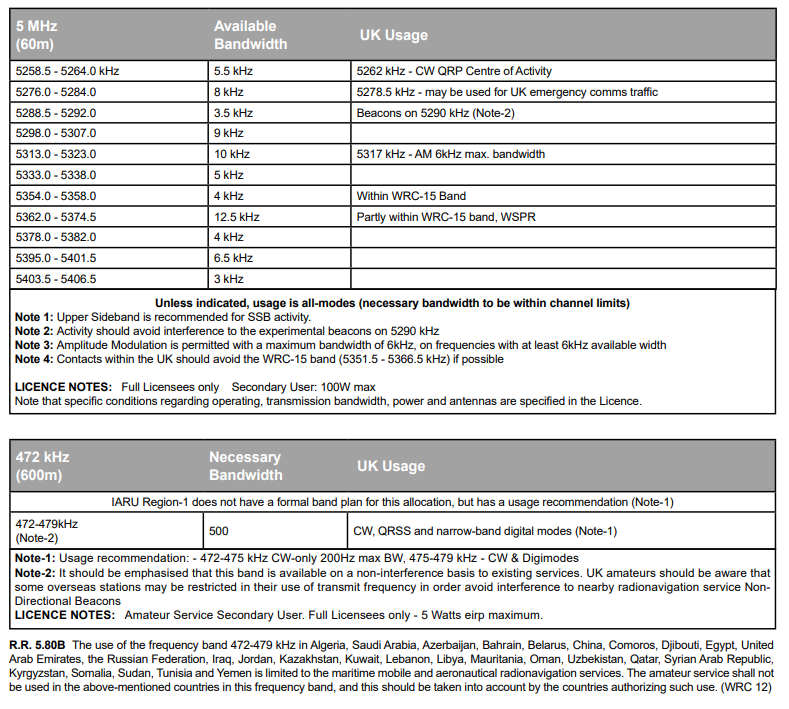 G3EFX   2B1
34
Band Plan – 14 MHz
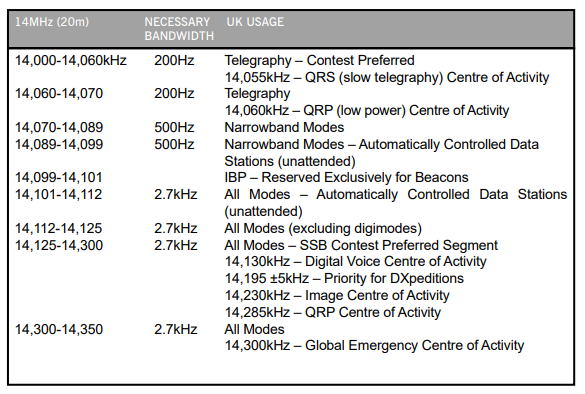 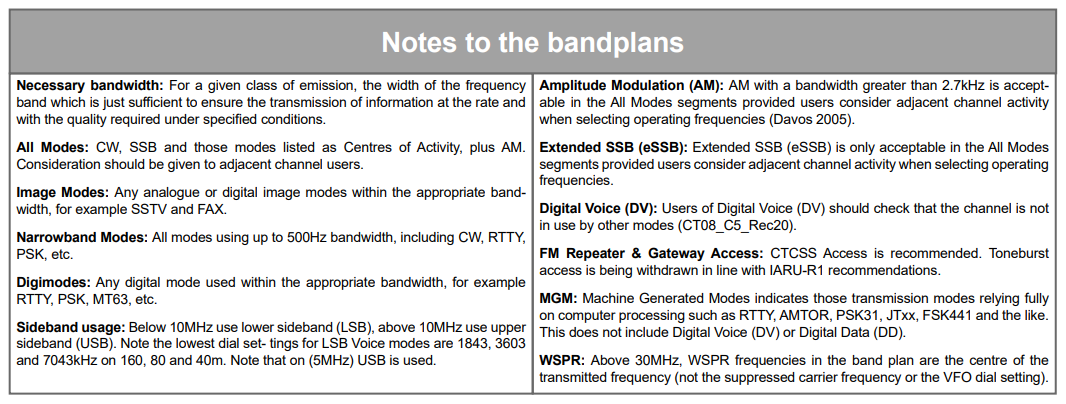 G3EFX   2B1
35
Band Plan – 144 MHz
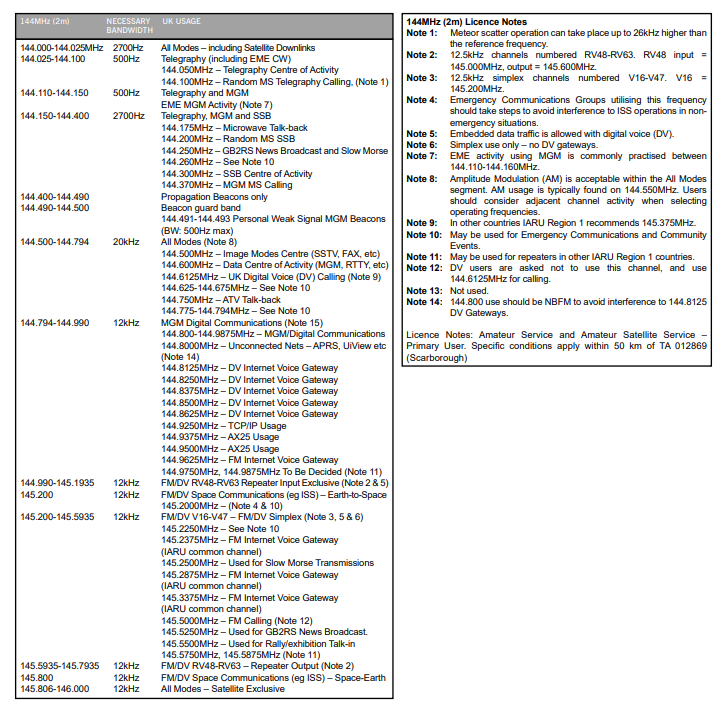 G3EFX   2B1
36
Band Plans - 3
Note that band plans in other countries and IARU regions may not align with the UK band plans eg the UK (IARU Region 1) 40 metre band extends from 7.0 to 7.2 MHz but in the USA (IARU Region 2), the band is 7.0 to 7.3 MHz and hence America has a different band plan.
G3EFX   2B1
37
Band Plans Notes - 1
1. Narrow band modes eg CW (Morse code) and data tend to be at the lower end of the bands.
2. Lower sideband (LSB) is normally used below 10 MHz and Upper sideband (USB) above 10 MHz. One important exception is that you MUST use USB in the 5 MHz band (the frequencies are shared with the UK military and the military only use USB).
G3EFX   2B1
38
Band Plans Notes - 2
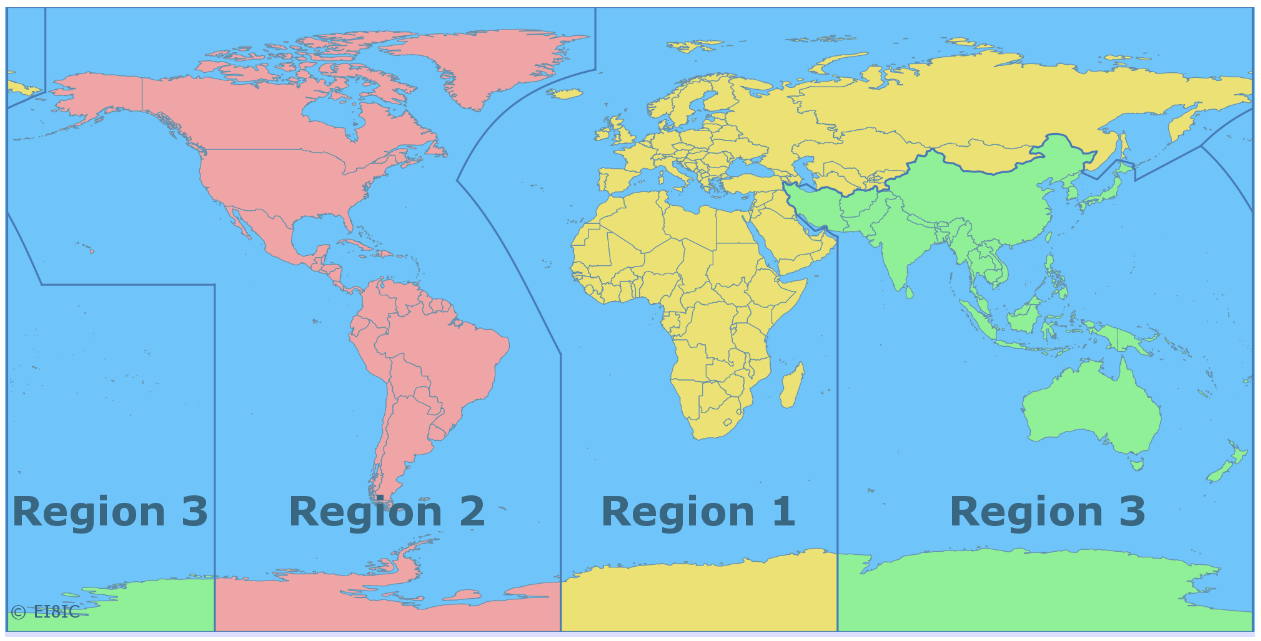 G3EFX   2B1
39
Band Plans Notes - 3
3. Transmission on beacon frequencies must be avoided.
4. SSB (voice) operation should not be used on the 10 MHz (30 metre band) because it is only 50 kHz wide.
G3EFX   2B1
40
Band Plans Notes - 4
5. Contests shall NOT be organised in the 5 MHz, 10 MHz, 18 MHz and 24 MHz bands.
6. Transmissions on satellite frequencies should be avoided for terrestrial contacts.
G3EFX   2B1
41
Band Plans Notes – 5
The RF spectrum is allocated to many other users. Even some amateur bands are shared with other organisations eg our seventy centimetre band (430-440 MHz) is shared with the Ministry of Defence.
G3EFX   2B1
42
Band Plans – Other Users
A portion of the VHF spectrum
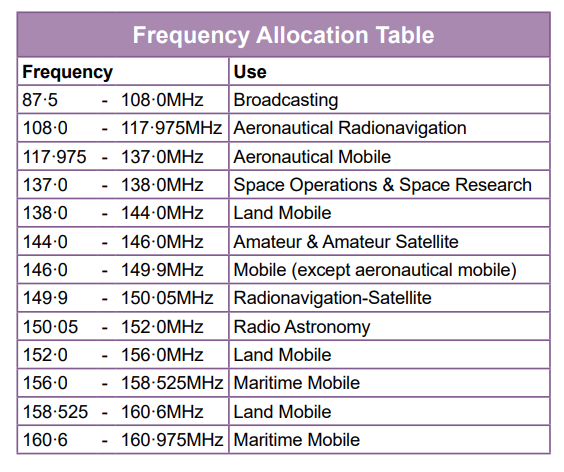 G3EFX   2B1
43
Repeaters
G3EFX   2C
Repeaters
A repeater is an automatic relay station usually on a hill or high building.		
Used to improve the range of mobile & hand portable stations.
G3EFX   2C1
45
Mobile/Portable problems
Antennas only few feet above ground 

 Often low power eg  4 Watts or less

 Moving among buildings, trees, hills

                Result – very short range
G3EFX   2C1
46
Problem – short range
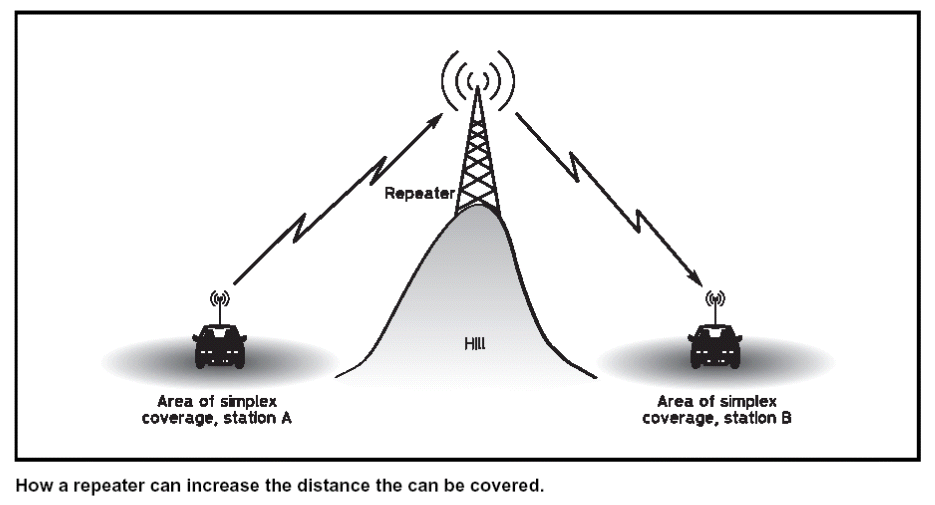 G3EFX   2C1
47
Solution – A Repeater
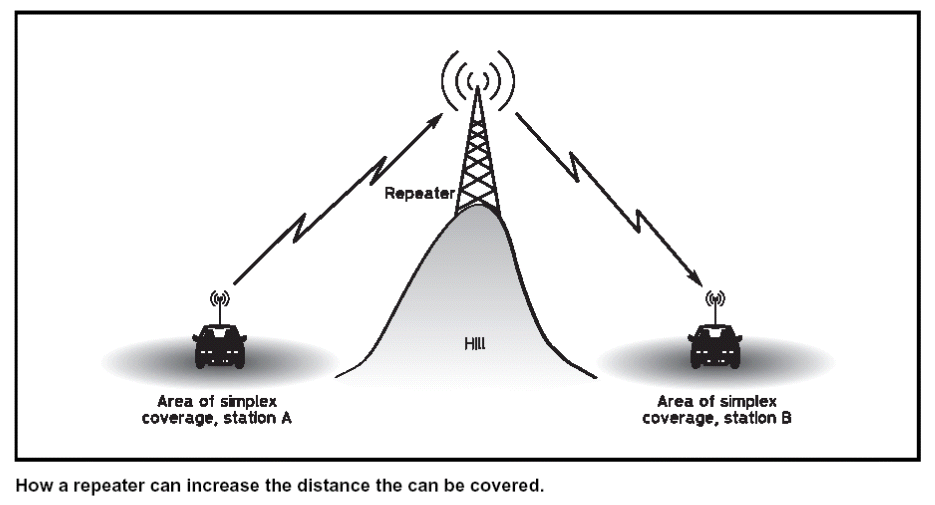 G3EFX   2C1
48
Repeaters - Map
300 +
G3EFX   2C1
Repeater Technical Issues - 1
Most repeaters have to transmit and     receive at the SAME time, from the               same location and often using the same    antenna
 Therefore they must receive and    transmit on DIFFERENT      frequencies.
G3EFX   2C1
50
Repeater Technical Issues - 2
On 2 metres (144 MHz) the frequency offset is 0.6 MHz  eg GB3VA receives on 145.1 MHz and transmits on 145.7 MHz.  
On 70 cms (430 MHz) the offset is  1.6, 7.6 or 9.0 MHz  eg GB3HR receives on 434.95  MHz and transmits on 433.35 MHz. 

Do NOT operate simplex transmissions on repeater input or output frequencies.
G3EFX   2C1
51
Repeater Technical Issues - 3
We need a system to control when a     repeater re-transmits  
  CTCSS – continuous tone                          
Nine frequencies are used by amateurs in UK:	67.1 Hz	  71.9 Hz	   77.0 Hz	  	82.5 Hz	  88.5 Hz	   94.8 Hz          103.9 Hz 	110.9 Hz        118.8 Hz
G3EFX   2C1
52
Repeater Technical Issues - 4
Some repeaters have a transmit time-out eg 2 minutes. 

Such repeaters often have a “reset” facility where a half second burst of tone will restart the 2 minute timer.
G3EFX   2C1
53
Digital Modes
In addition to analogue voice and Morse code there are now many digital modes in use. 

Some convert analogue speech into digital streams (DV) and others encode text or images into data streams (DD).

The different systems may not be compatible and may need appropriate equipment eg DMR, Fusion and D-Star are all different DV systems.
G3EFX   2E1
54
Digital Modes - Equipment
Some DV equipment embeds a callsign into the data and, for the purposes of radio identification, this MUST  be the same as the operator.
If you borrow such equipment you must reset the embedded callsign.
G3EFX   2E1
55
Digital Equipment- Operating
Users of DV equipment should check that a channel is not in use by another mode before transmitting.
Similarly, FM operators should check that the channel is not in use by other modes.
However, such checks are not 100% reliable.
G3EFX   2E1
56
Digital Equipment- Computers -1
Several types of transmissions can be generated and received with the aid of a personal computer and suitable interface.

Quite often the “interface” is little more than a few resistors and possibly two small audio transformers. The object is to connect the computer soundcard output to the transmitter microphone socket and the loudspeaker of the receiver into the soundcard line input.
G3EFX   2E2
57
Digital Equipment- Computers -2
It is important to get the audio levels, to and from the transceiver, correct. 

Beware that computers can generate warning “bleeps.” This should be  disabled to prevent unwanted transmissions.
G3EFX   2E2
58
Satellites
G3EFX   2F
Satellites - Doppler
Satellites orbit the Earth at heights above 250 km and travel at 17,000 mph.

Such high speed causes signals to
shift in frequency – a few kHz up or down (Doppler shift).
G3EFX 2F1 2F3
60
Satellites – uplink & downlink
Most satellites orbit  earth in about 90 minutes.

Only in range for 10 minutes each “pass”.

Uplink & downlink frequencies are always in 
      different bands  eg 144 & 432 MHz.

You MUST be able to receive on BOTH uplink
                                      and downlink frequencies.
G3EFX 2F2 2F3
61
Satellites – uplink & downlink
Contact via a satellite is ONLY possible when the satellite is above the horizon at BOTH the sending and receiving stations.
G3EFX 2F3
62
Satellites – frequencies
Satellites use fairly narrow specific sections of the amateur bands.
Terrestrial contacts should not use satellite frequencies.
G3EFX 2F1
63
Satellites - power
Satellites have limited power supplies.

You only need a few Watts to communicate via a satellite.

Excessive uplink power can reduce signal
strength of other users and may cause the satellite to shut down.
G3EFX 2F4
64
Operating - End
G3EFX
65